児 童 用
つ か
タブレットを使うときの５つのやくそく
つ か
し せ い
□　タブレットを使うときは姿勢よくしよう
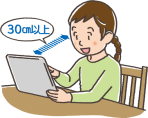 み
・タブレットを見るときは、
　目から30㎝以上はなして見よう。
み
め
い じ ょ う
ぷ ん
か い
め
□　30分に1回はタブレットから目をはなそう
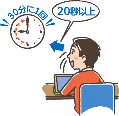 ぷ ん
か い
が め ん
・30分に1回はタブレットの画面から
　目をはなして、20秒以上、遠くを見よう。
び ょ う　 い じ ょ う
め
と お
み
ま え
つ か
□　ねる前はタブレットを使わないようにしよう
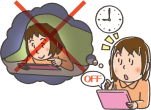 じ  か  ん  ま え
・ぐっすりねるために、ねる1時間前からは
　デジタル機器を使わないようにしよう。
き　き
つ か
じ ぶ ん
め
た い せ つ
□　自分の目を大切にしよう
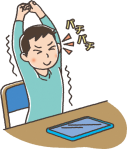 じ か ん
き
と お
み
・時間を決めて遠くを見たり、
　目がかわかないようにまばたきをしたりして、
　自分の目を大切にしよう。
め
じ ぶ ん
め
た い せ つ
ま も
つ か
□　ルールを守って使おう
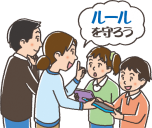 ふ ん
つ か
か い
や す
が っ こ う
・　    分使ったら１回休む、学校のタブレットは
　べんきょうに関係のないことに使わないなど、
　学校やおうちのルールを守って使おう。
か ん け い
つ か
が っ こ う
ま も
つ か